Revisão das Aposentadorias e Pensões: Prescrição e Decadência
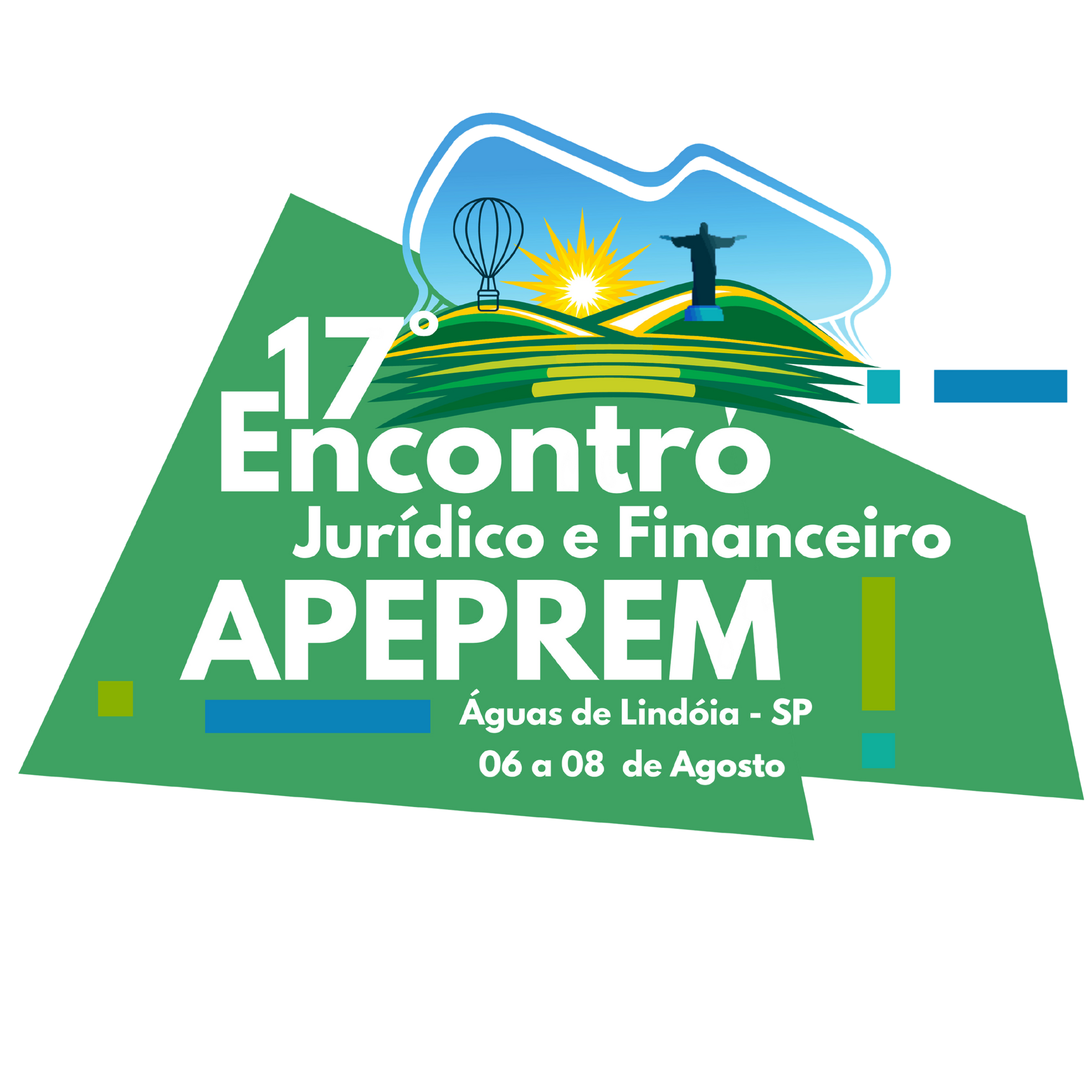 Dr. Douglas Figueiredo
Revisão das Aposentadorias e Pensões
O Ato administrativo é uma declaração de vontade do Estado, inferior à lei, no intuito de cumpri-la.
Por isso, após a análise de um processo de benefício é emitido Portaria ou Decreto (Ato Administrativo) para concessão da aposentadoria ou pensão.
Todo aposentado ou pensionista tem o direito de solicitar ao RPPS que seja revisto seu benefício previdenciário;
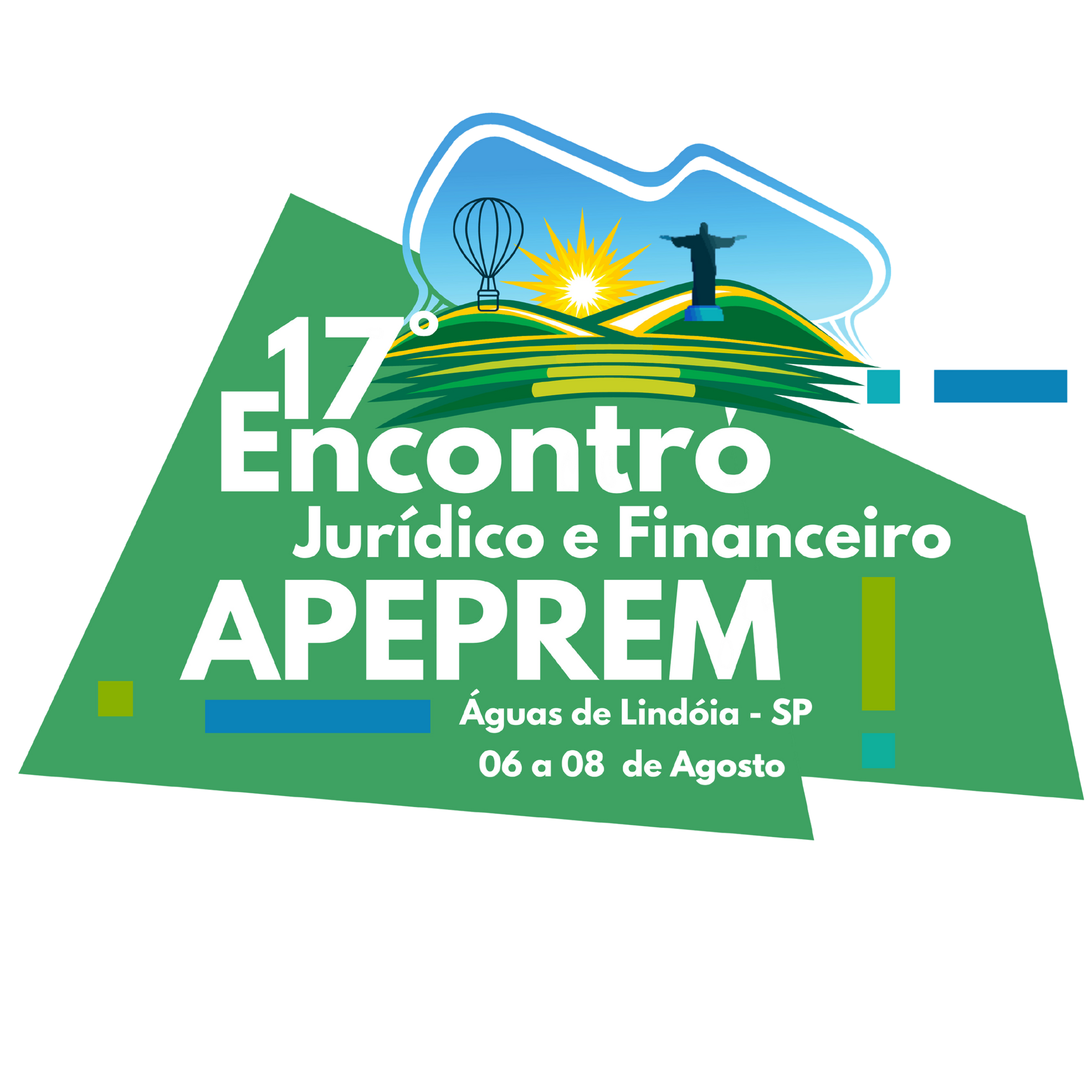 A administração também pode revisar o Ato Administrativo ex officio
Súmula 473, STF
A administração pode anular seus próprios atos, quando eivados de vícios que os tornam ilegais, porque deles não se originam direitos; ou revogá-los, por motivo de conveniência ou oportunidade, respeitados os direitos adquiridos, e ressalvada, em todos os casos, a apreciação judicial.

Tema 138 (RE 594296, rel. Min. Dias Toffoli, j. 31/8/2011), STF
Ao Estado é facultada a revogação de atos que repute ilegalmente praticados; porém, se de tais atos já tiverem decorrido efeitos concretos, seu desfazimento deve ser precedido de regular processo administrativo.
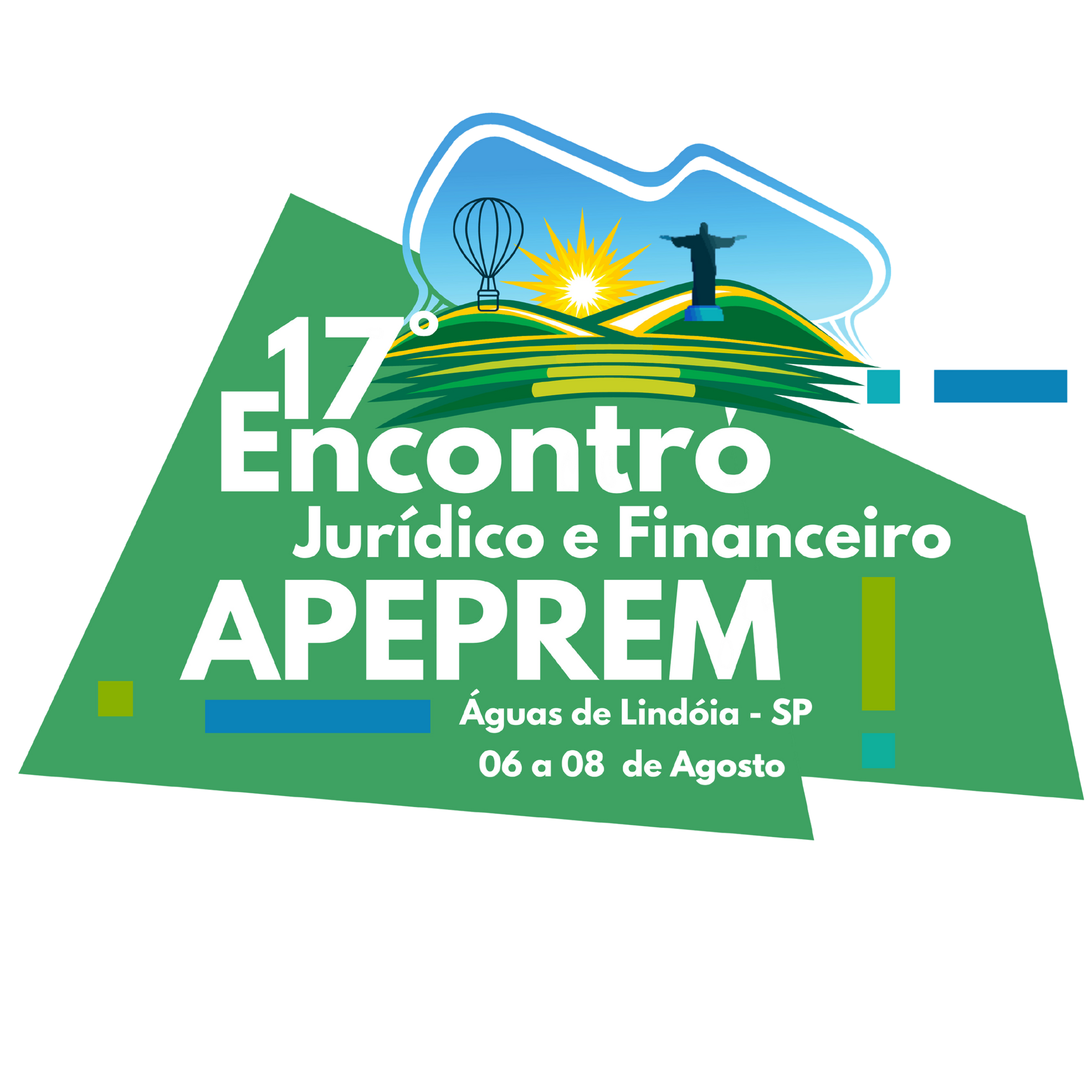 Garantia do contraditório e ampla defesa
Art. 5º, LV, da CF
LV - aos litigantes, em processo judicial ou administrativo, e aos acusados em geral são assegurados o contraditório e ampla defesa, com os meios e recursos a ela inerentes;

Súmula Vinculante 3, STF
Nos processos perante o Tribunal de Contas da União asseguram-se o contraditório e a ampla defesa quando da decisão puder resultar anulação ou revogação de ato administrativo que beneficie o interessado, excetuada a apreciação da legalidade do ato de concessão inicial de aposentadoria, reforma e pensão.
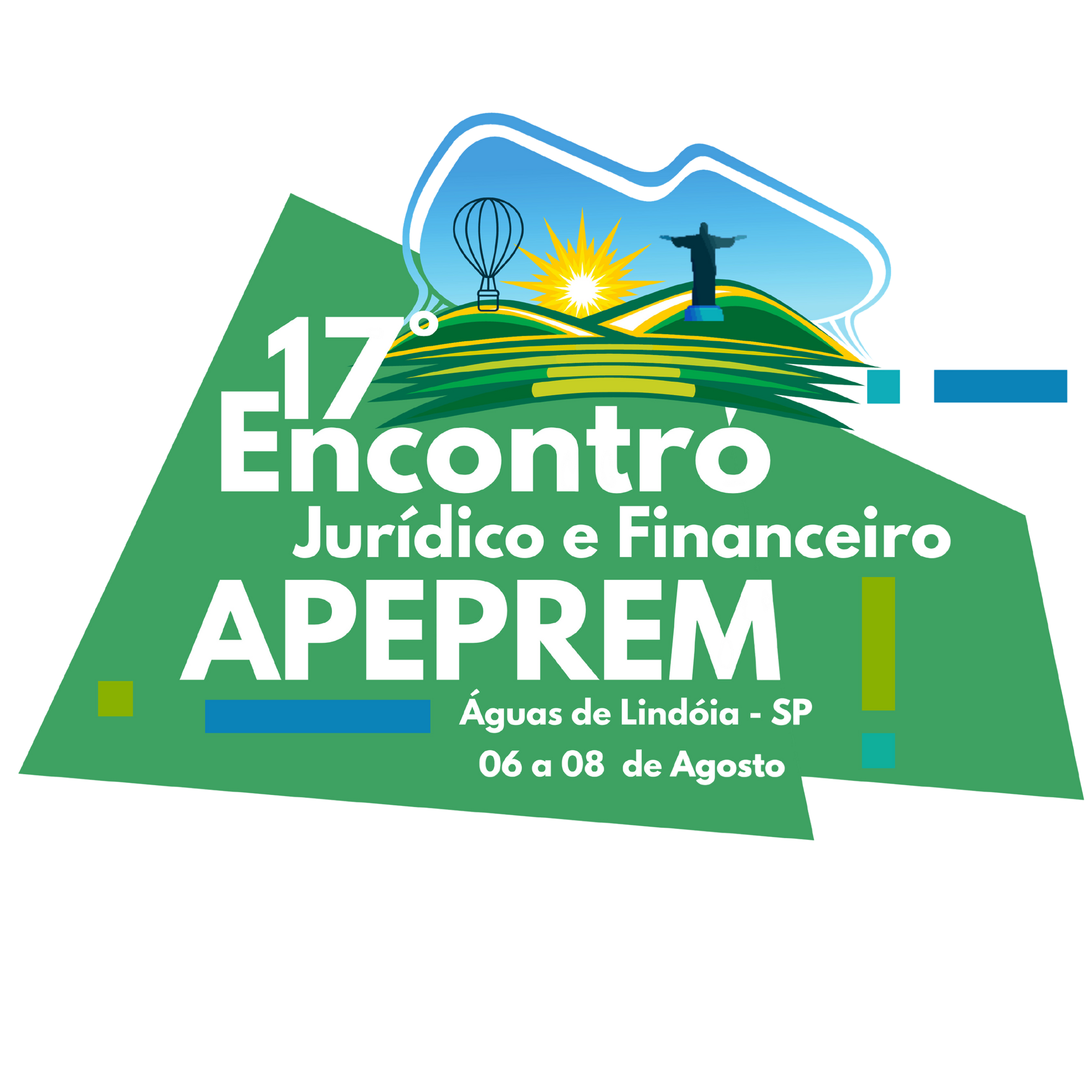 Revisão de Aposentadorias e Pensões
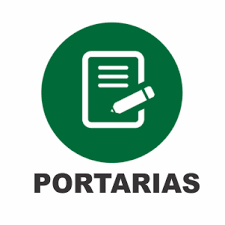 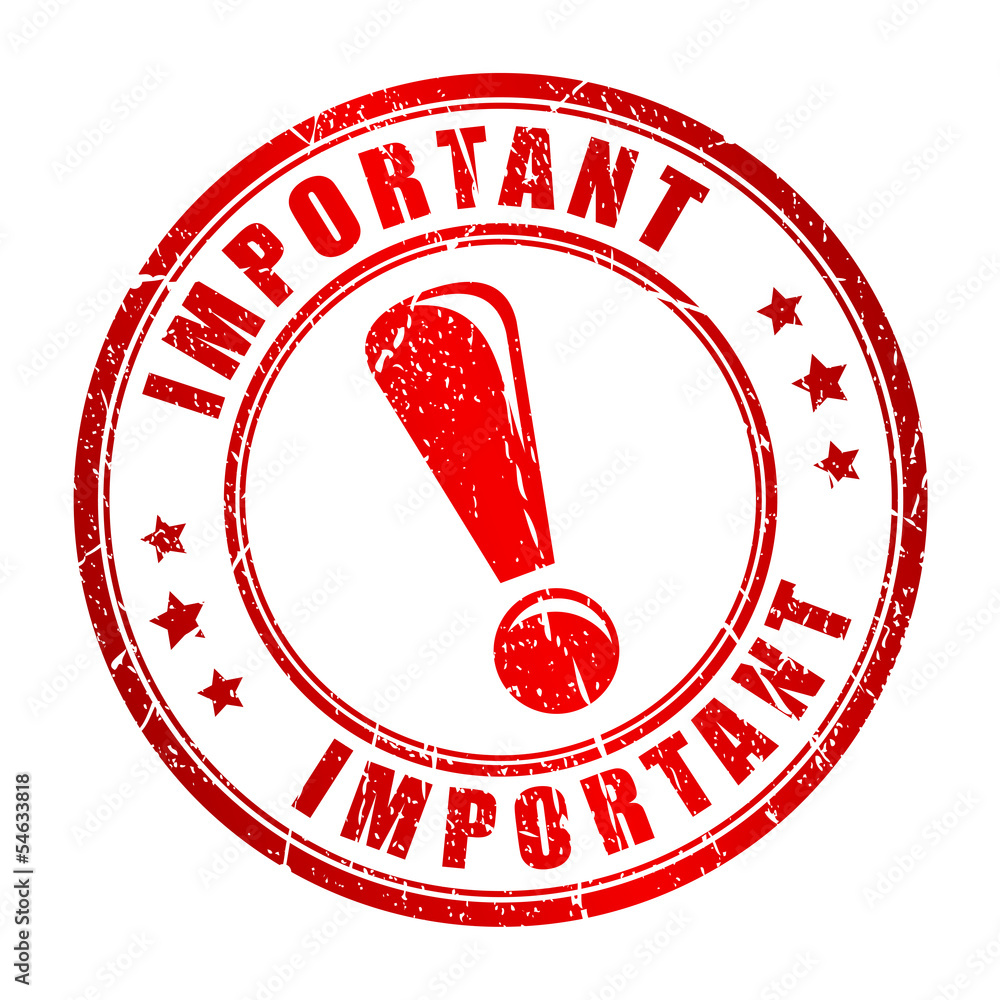 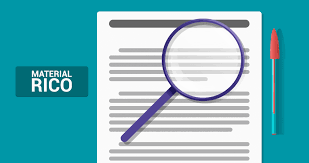 Garantia do 
contraditório 
e ampla defesa
Ato Administrativo
Declaração de vontade do Estado
Passível de revisão a pedido ou ex-officio
Revisão
Precedida de regular 
processo administrativo
Princípio da segurança jurídica
As relações jurídicas (os atos administrativos) devem assegurar a estabilidade, previsibilidade e proteção dos direitos das pessoas.

Não pode uma lei nova, prejudicar um ato já celebrado 
Ato Jurídico Perfeito

Da mesma forma, não pode a lei nova prejudicar um direito da lei anterior que eu já tinha integralmente cumprido
Direito Adquirido

Não pode uma lei nova modificar uma 
decisão judicial transitada em julgada 
Coisa Julgada
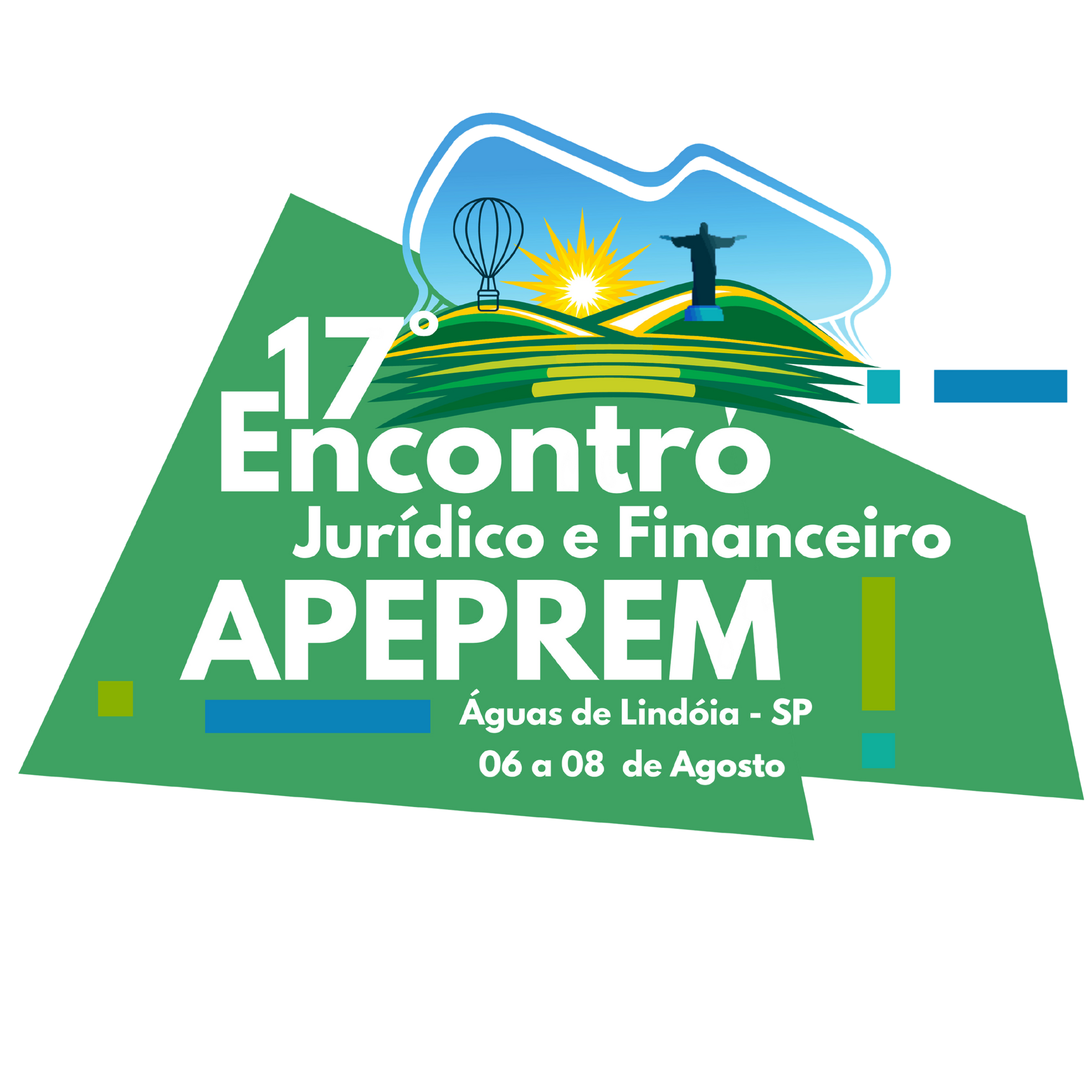 Princípio da segurança jurídica
O princípio também visa assegurar que as relações jurídicas e/ou o Ato Administrativo se convalide com o tempo;

Significa que após um determinado prazo, o direito não pode mais ser exigido, alterado ou discutido;

		brocardo
“O Direito não socorre aos que dormem”.

Pela inércia do sujeito, do Estado ou interessado,
opera-se , então, a decadência e/ou prescrição.
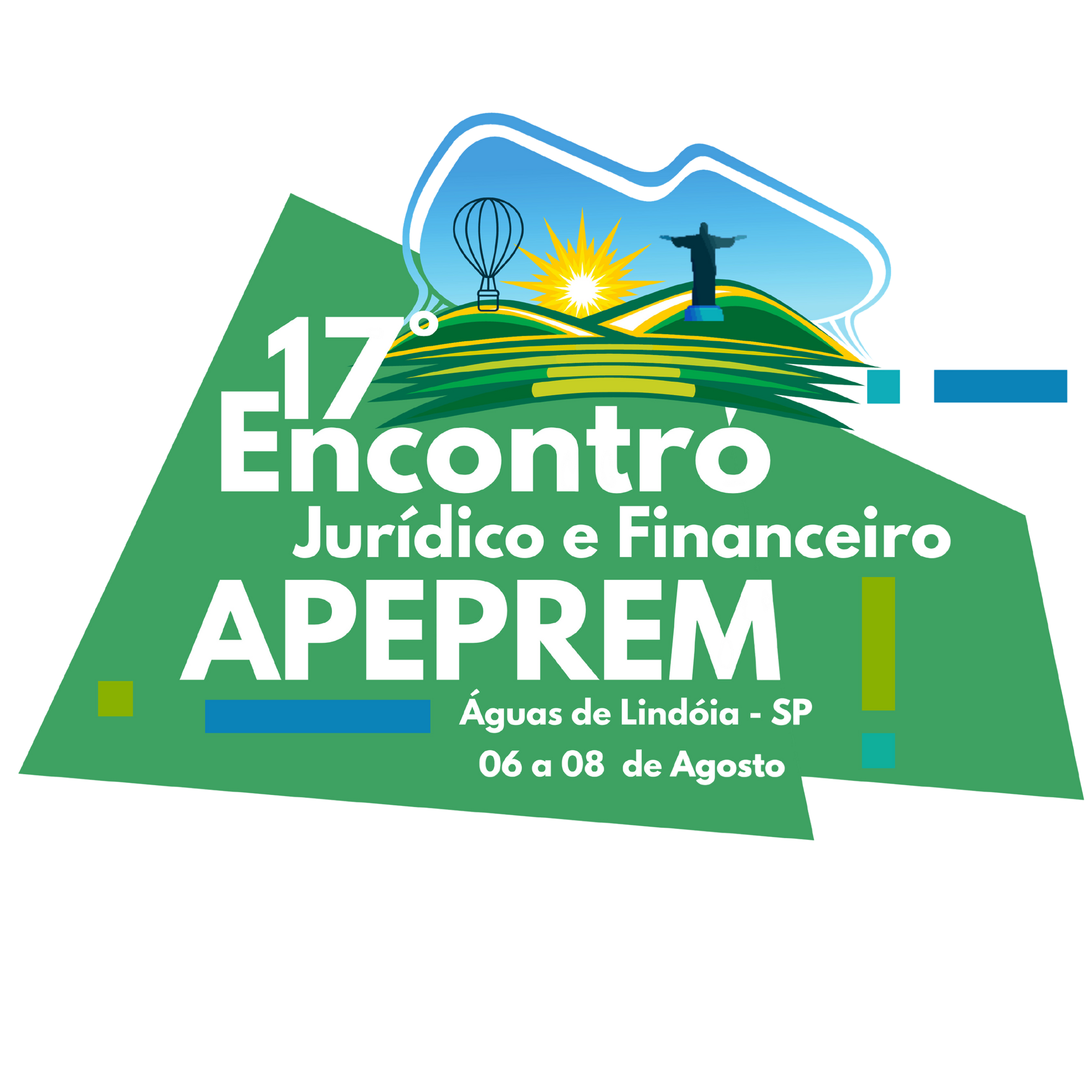 Decadência e Prescrição
Decadência 
perda do direito potestativo
Prescrição 
perda da pretensão do direito subjetivo
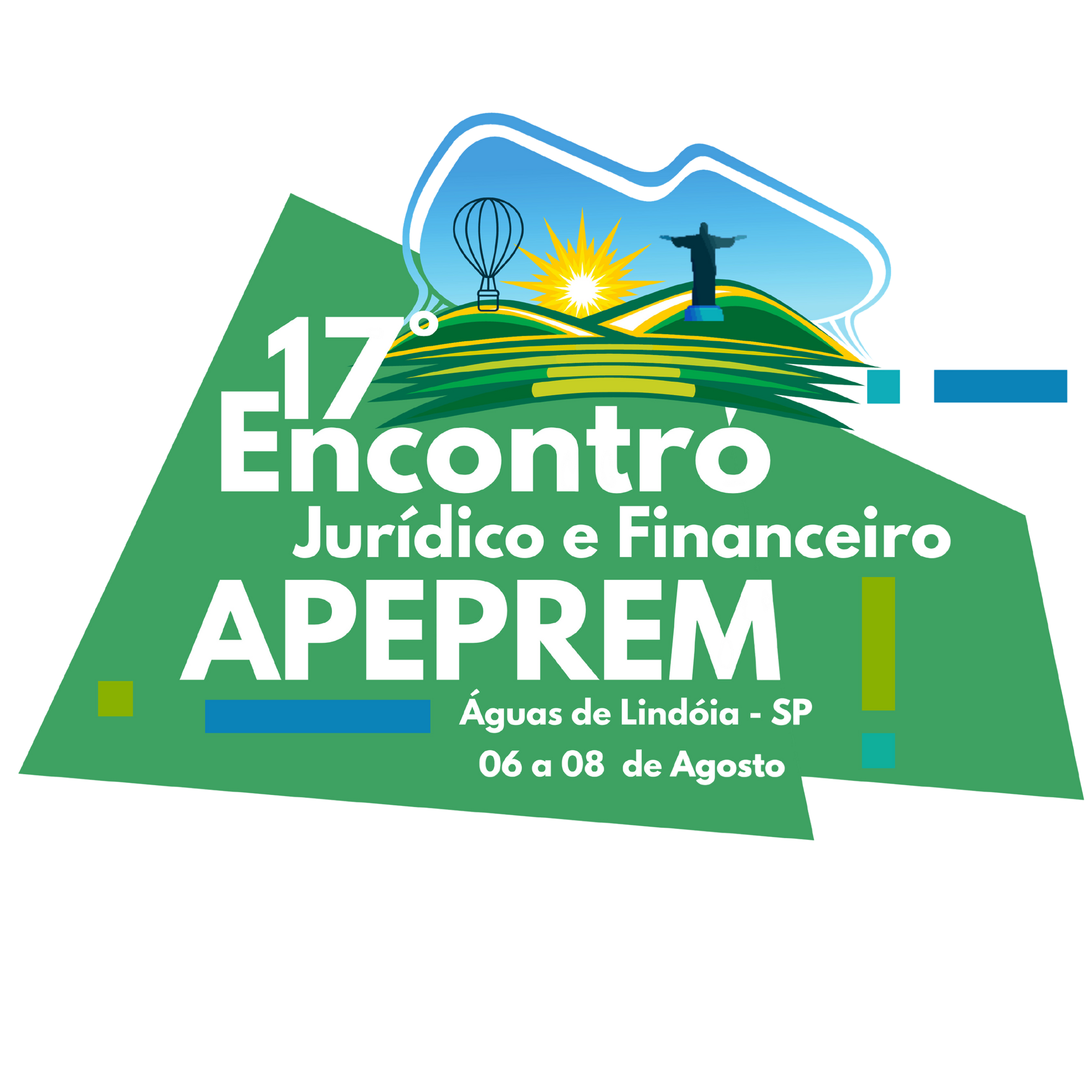 Decadência e Prescrição
direito potestativo
nasce da vontade exclusiva da autoridade competente, provocando efeitos na esfera jurídica, independentemente da vontade do(s) atingido(s)
direito subjetivo
depende da vontade do sujeito do direito
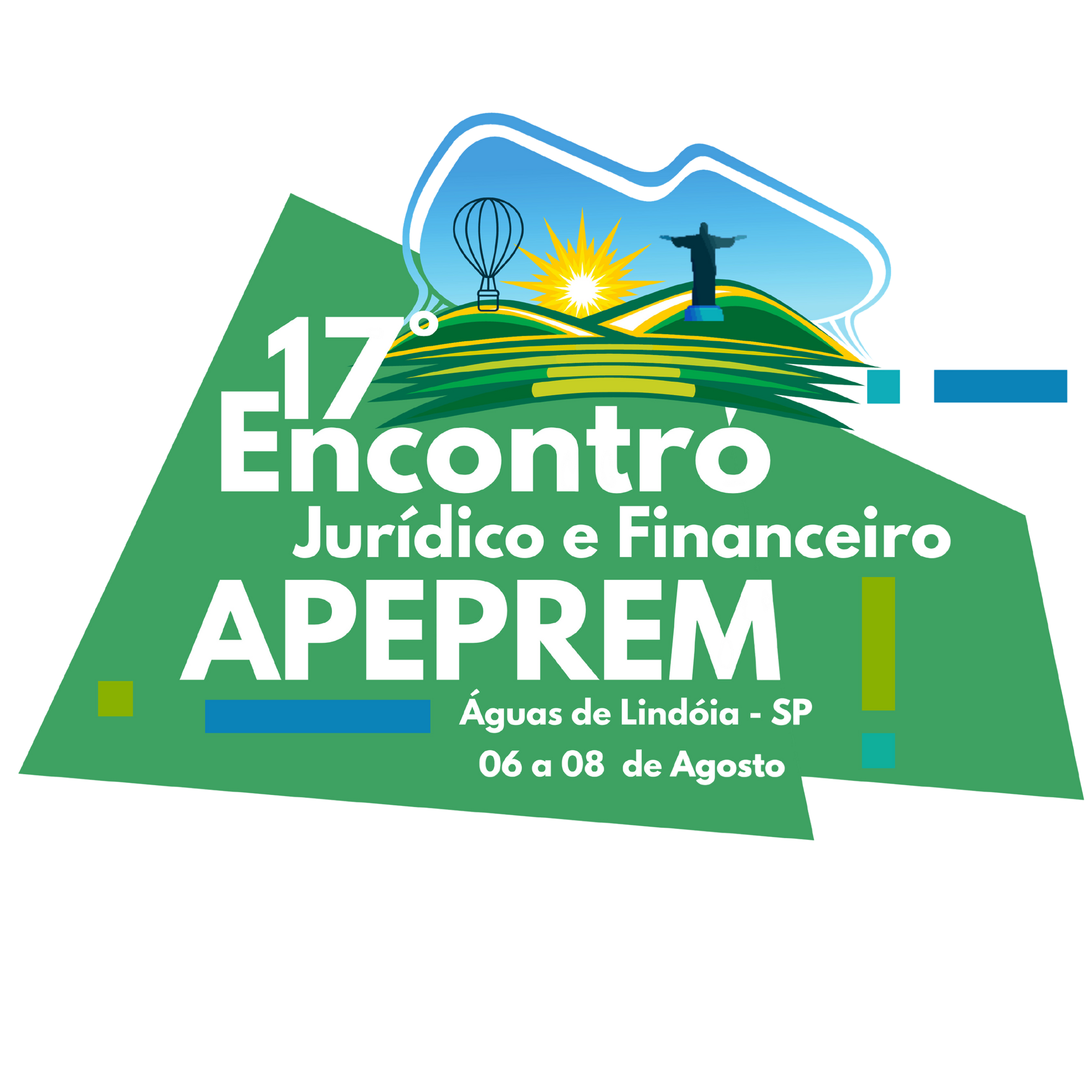 Decadência e Prescrição
Decadência 
perda do direito potestativo
Prescrição 
de trato sucessivo
relação que se prolonga no tempo (ciclo renovável) - prestação

do fundo de direito
relação de trato único – ação
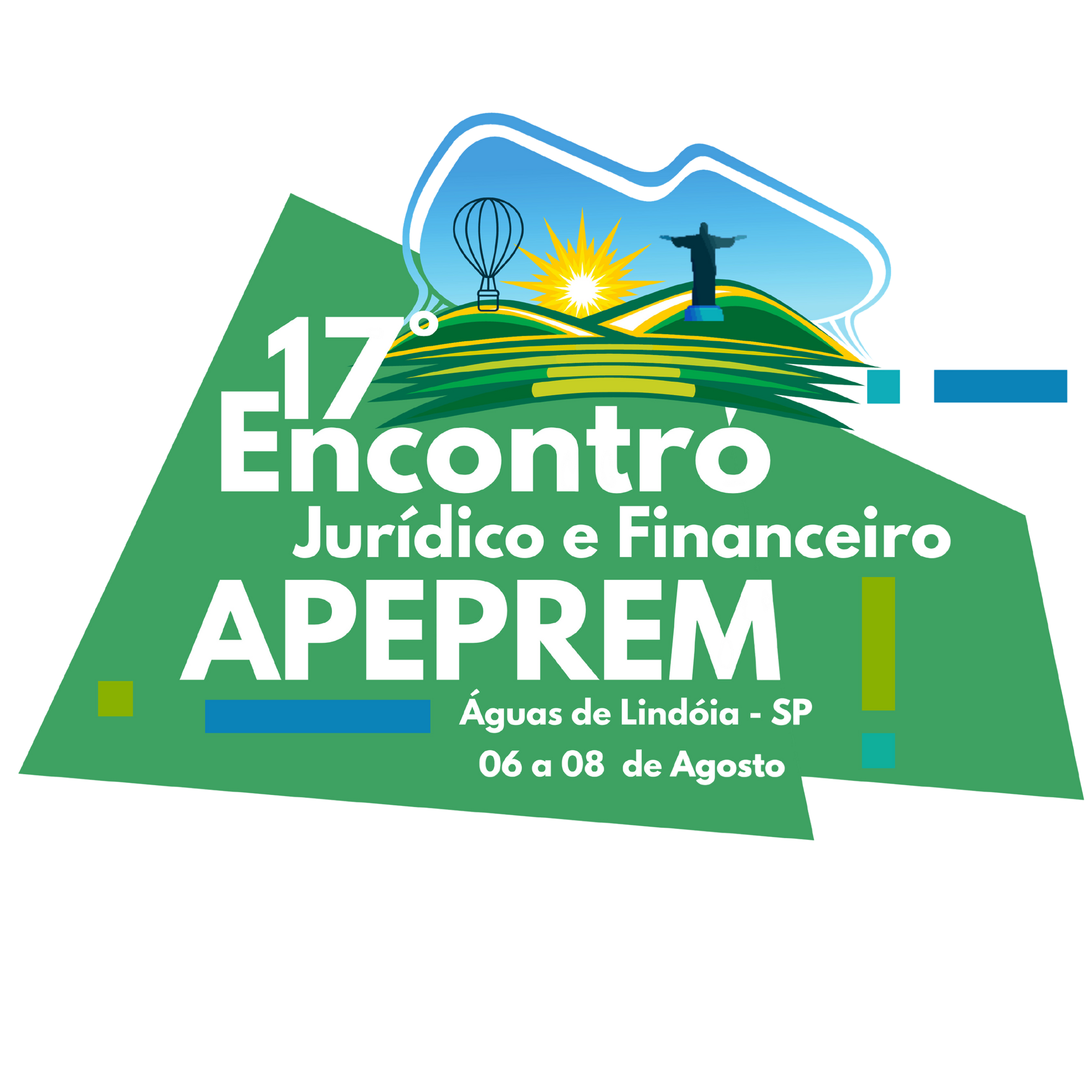 Súmula 85, STJ
Nas relações jurídicas de trato sucessivo em que a fazenda publica figure como devedora, quando não tiver sido negado o próprio direito reclamado, a prescrição atinge apenas as prestações vencidas antes do qüinqüênio anterior a propositura da ação.
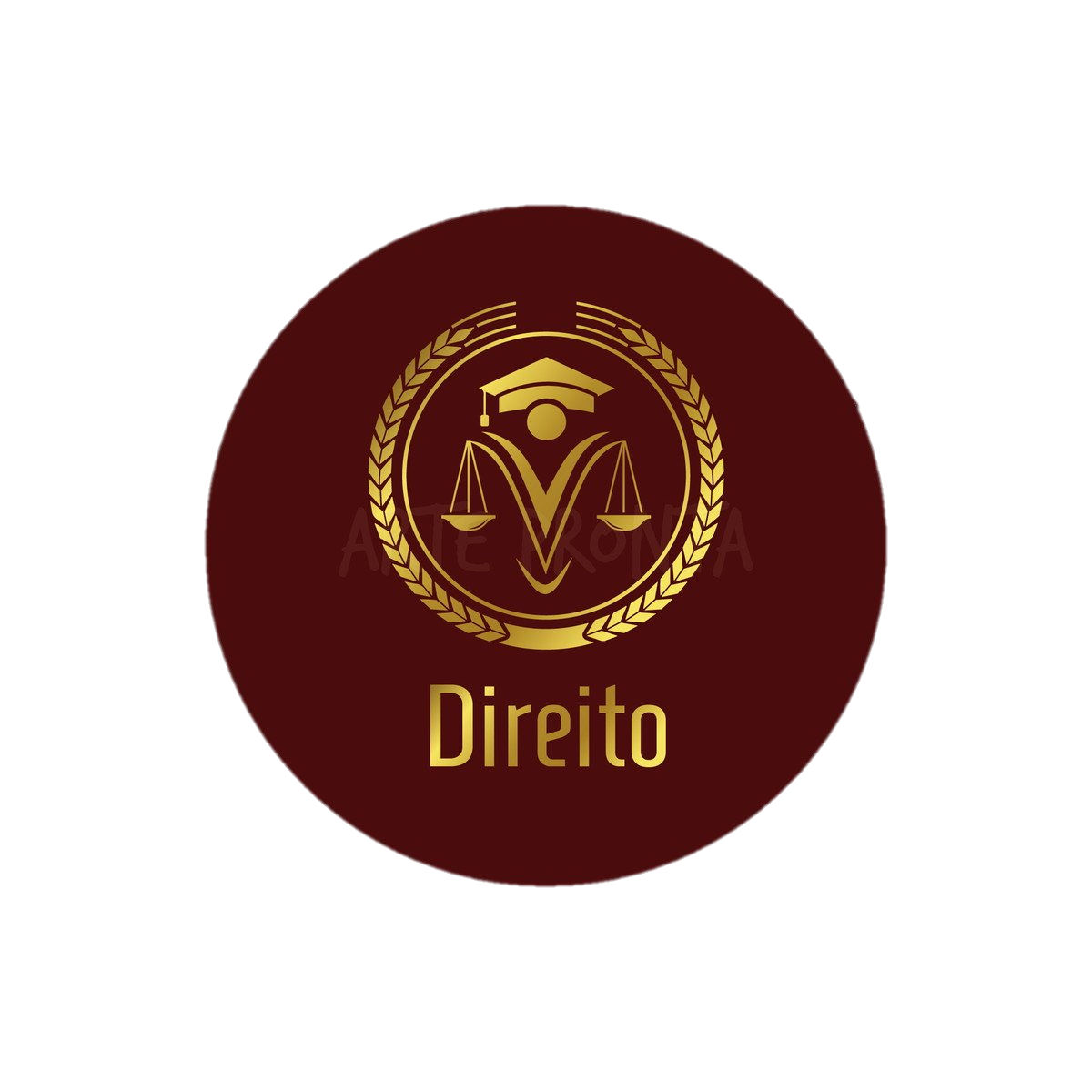 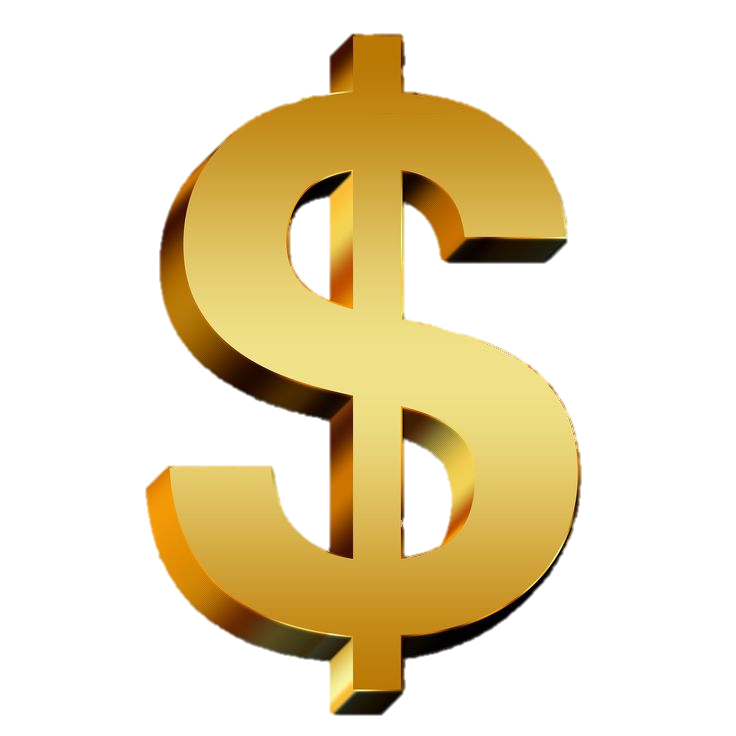 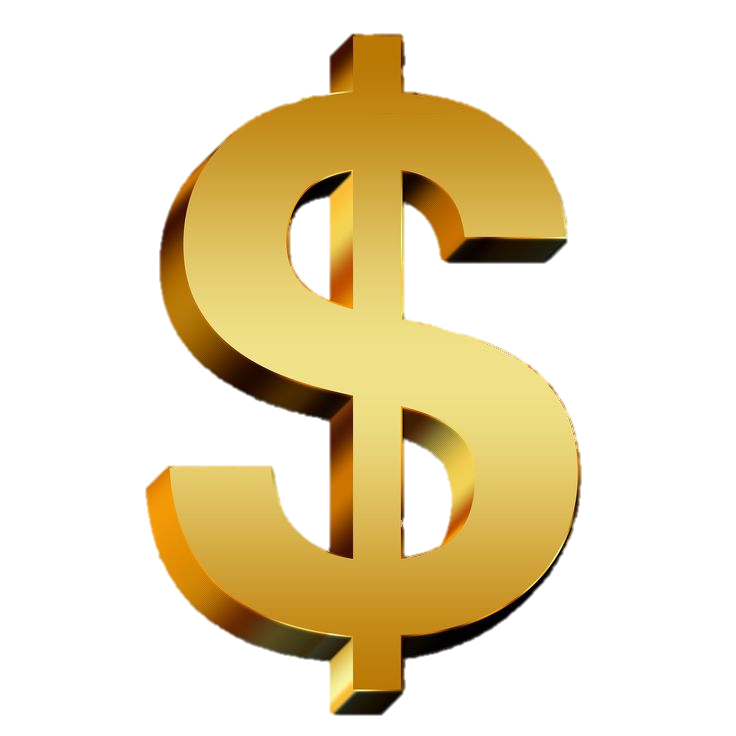 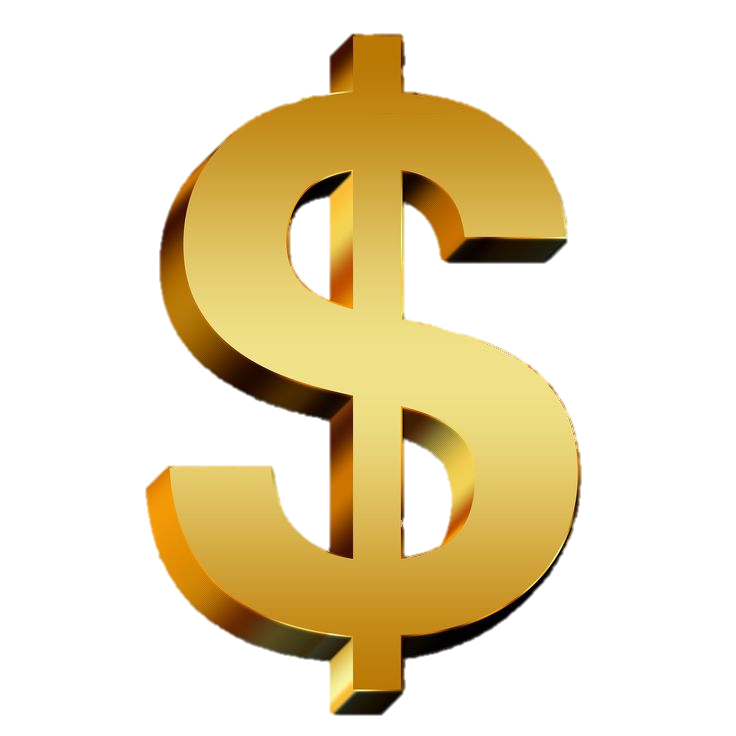 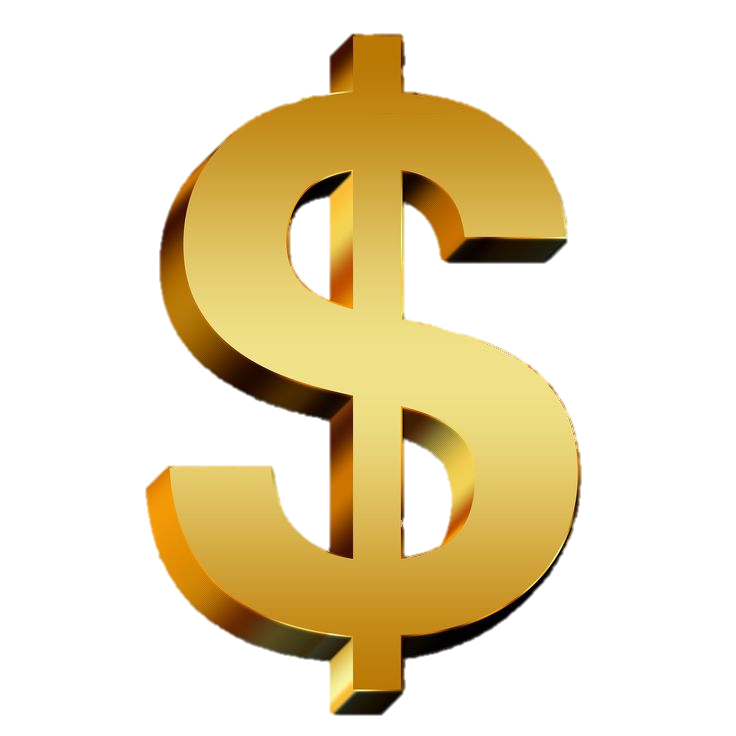 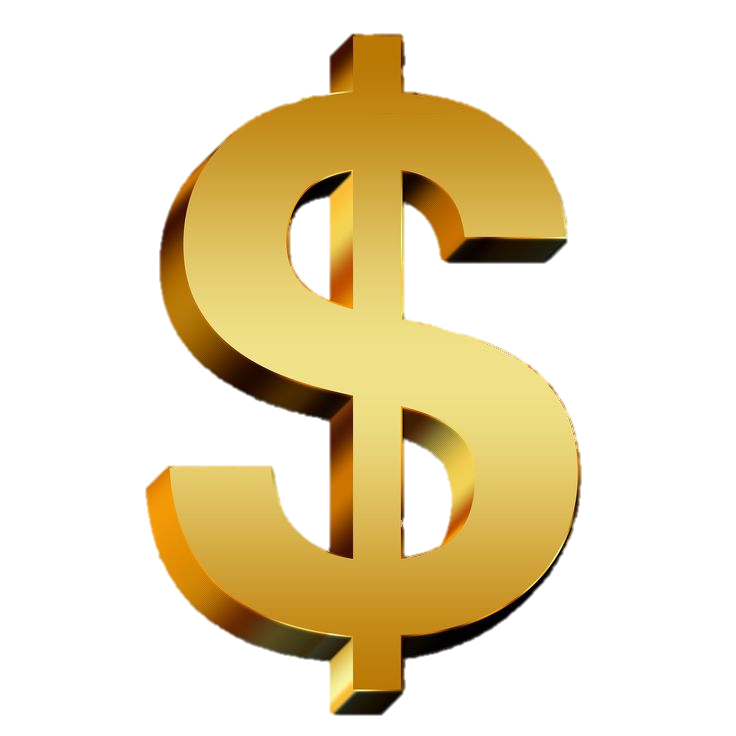 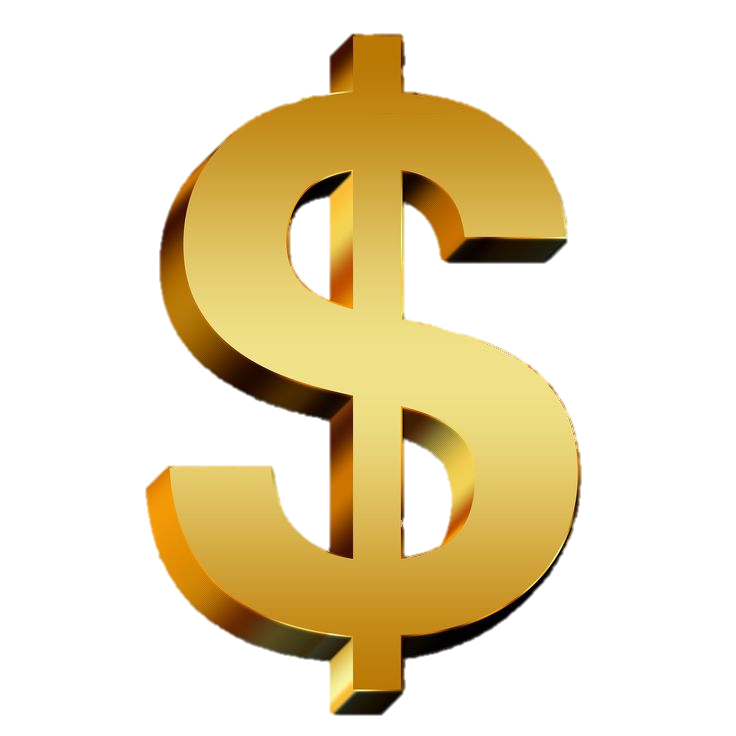 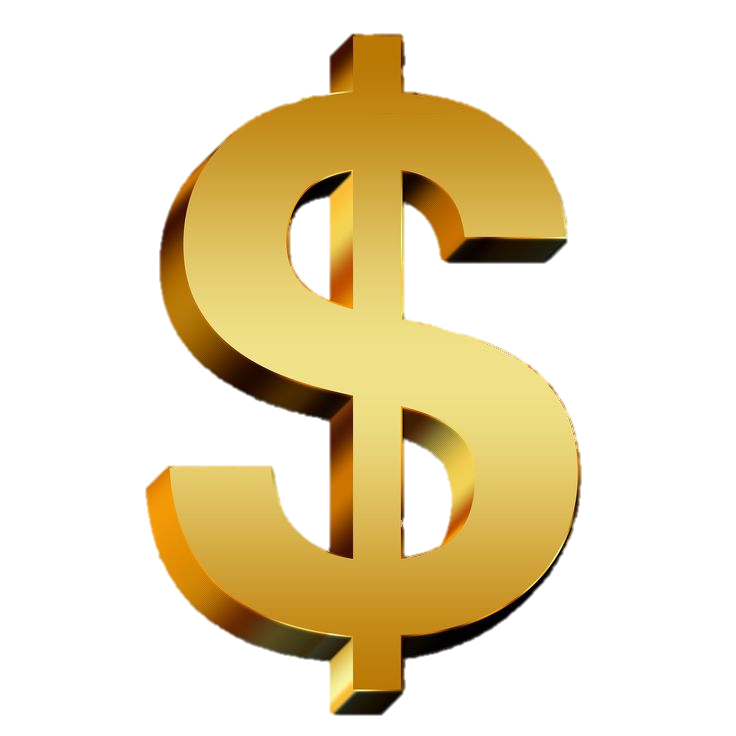 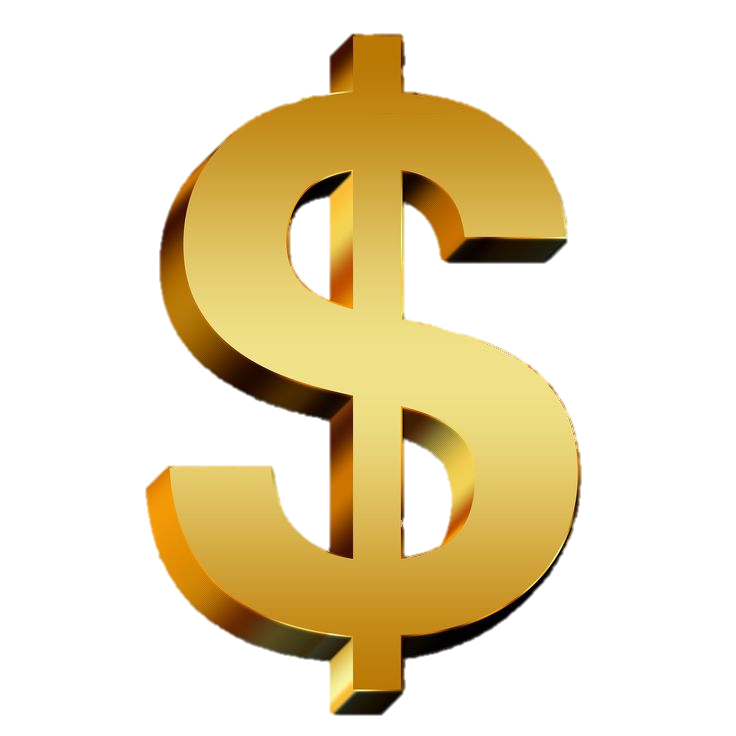 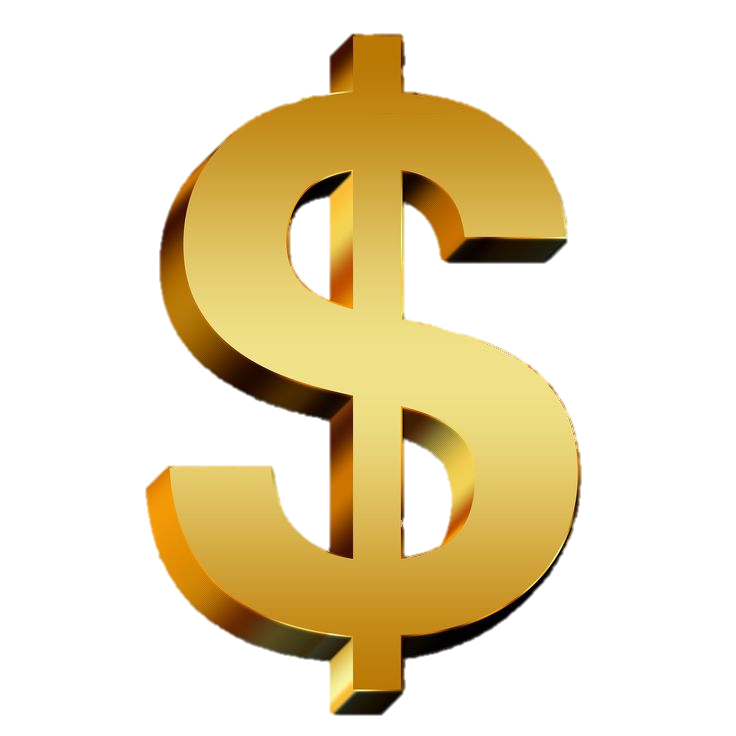 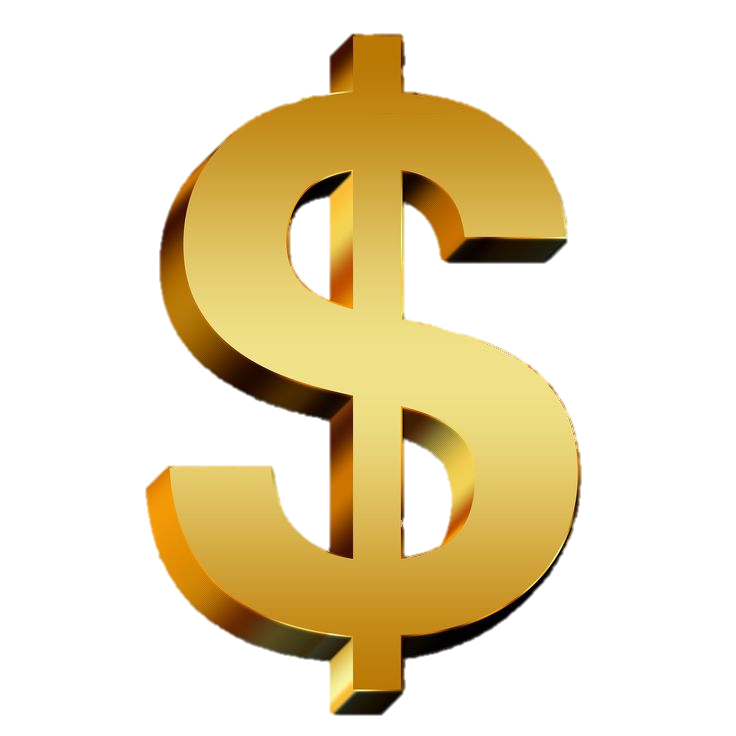 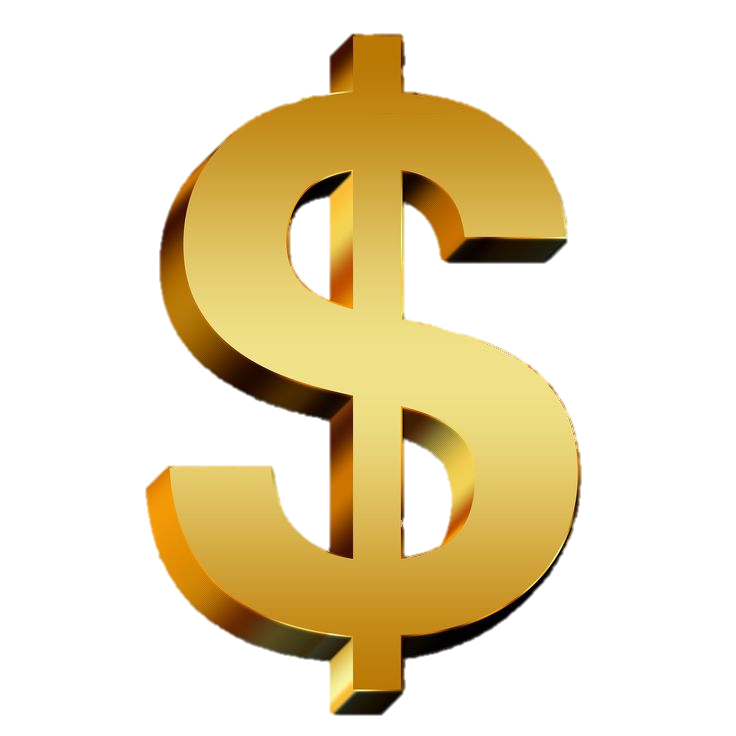 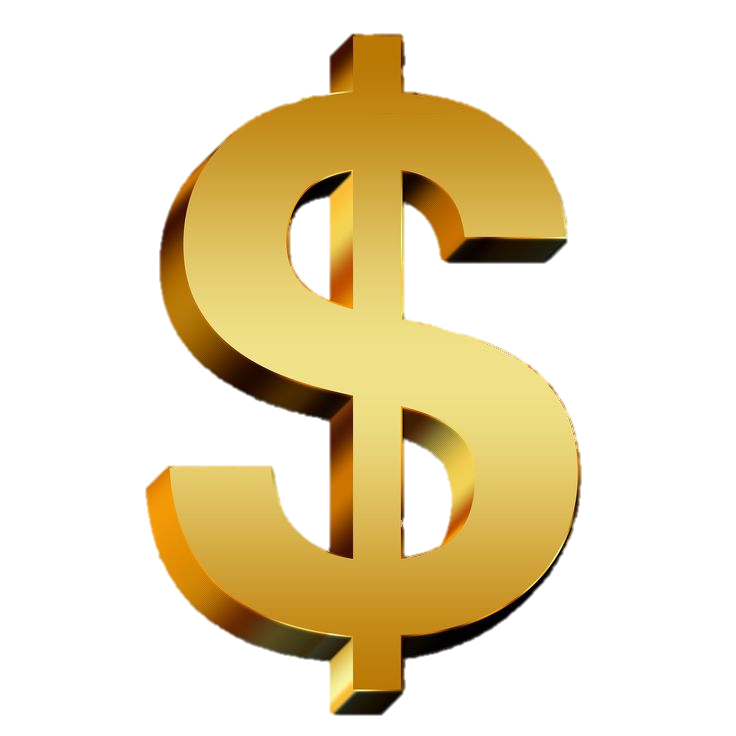 Prescrição de trato sucessivo
prestação
1
4
2
3
5
7
6
10
8
9
11
12
Decadência
direito potestativo
direito fundamental (não subjetivo)
Requerimento
indeferimento
Súmula 443, STF A prescrição das prestações anteriores ao período previsto em lei não ocorre, quando não tiver sido negado, antes daquele prazo, o próprio direito reclamado, ou a situação jurídica de que ele resulta.
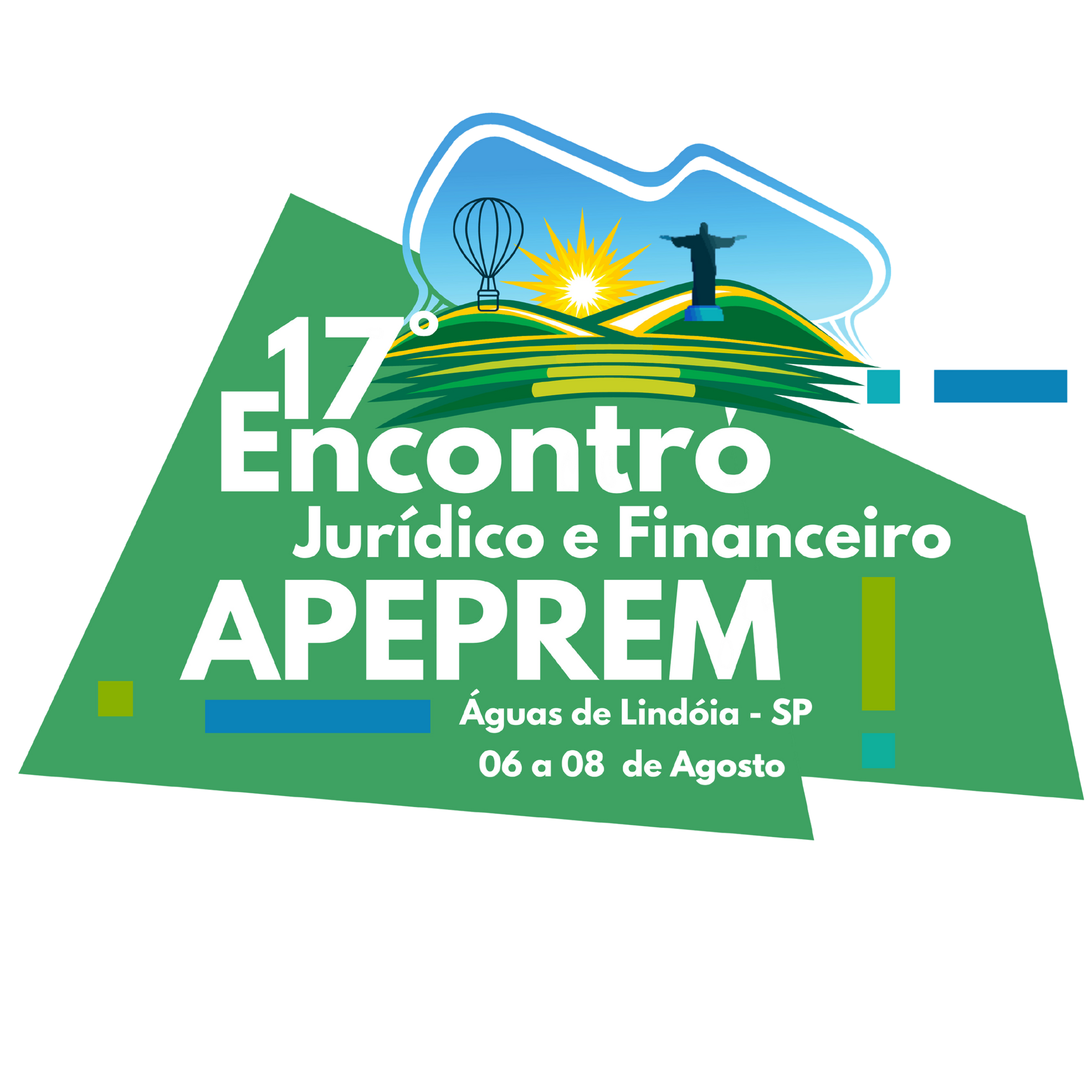 Prescrição de fundo de direito
direito subjetivo
Prescrição e Decadência
Tema 445 (RE 636553, rel. Min. Gilmar Mendes, j. 19/2/2020), STF
Em atenção aos princípios da segurança jurídica e da confiança legítima, os Tribunais de Contas estão sujeitos ao prazo de 5 anos para o julgamento da legalidade do ato de concessão inicial de aposentadoria, reforma ou pensão, a contar da chegada do processo à respectiva Corte de Contas.
	O Ato de concessão é um ato complexo, que só se aperfeiçoa com o registro.
Tema 839 (RE 817338, rel. Min. Dias Toffoli, j. 16/10/2019)
“[...] 3. As situações flagrantemente inconstitucionais não devem ser consolidadas pelo transcurso do prazo decadencial previsto no art. 54 da Lei nº 9.784/99, sob pena de subversão dos princípios, das regras e dos preceitos previstos na Constituição Federal de 1988. Precedentes. [...]”
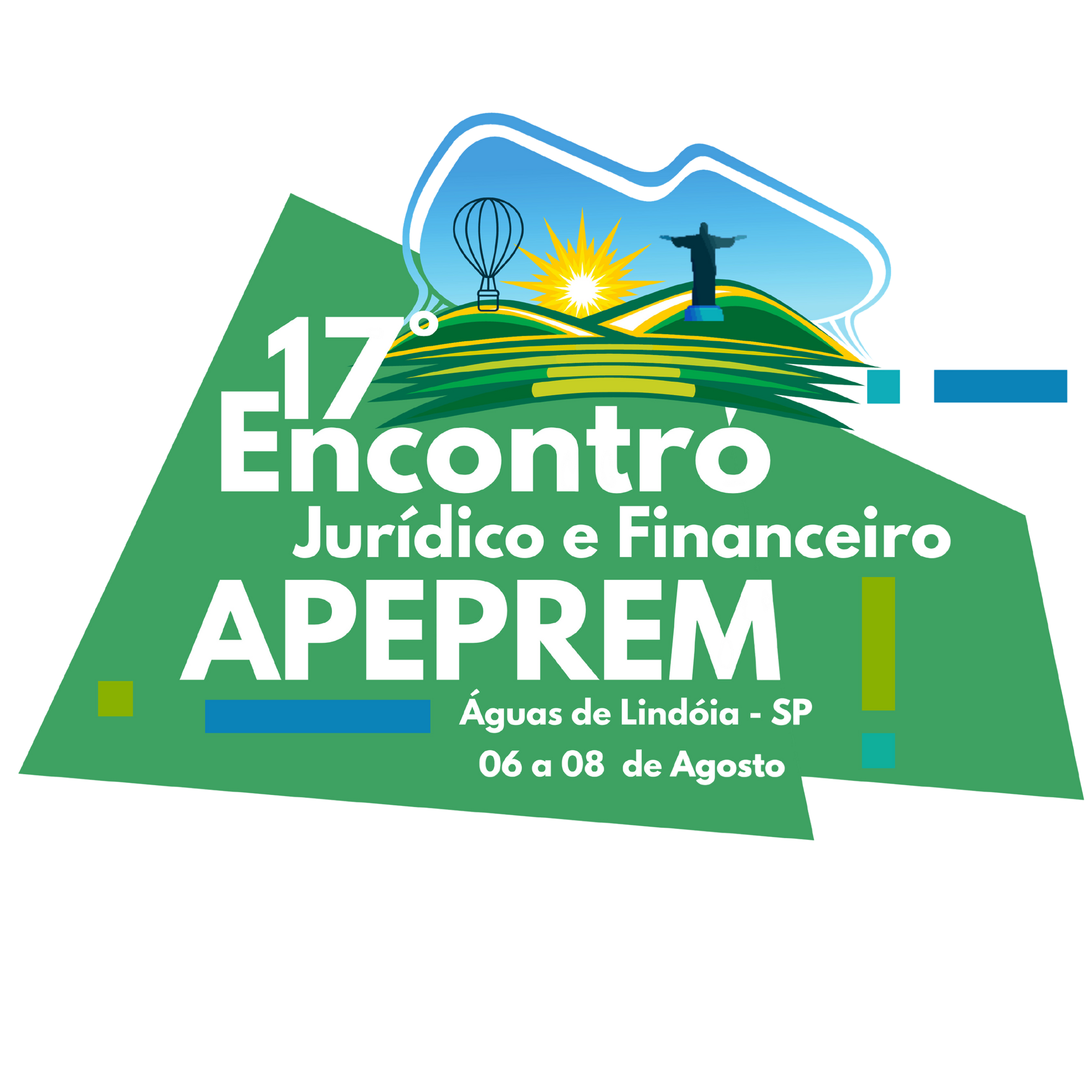 Prescrição e Decadência
Decreto nº 20.910, de 6 de janeiro de 1932 - 5 anos

O Min. Marco Aurélio sustenta que “o prazo para a Administração rever os próprios atos é o da prescrição quinquenal (v. item 17.3.2.4), o que se aplica, evidentemente, a todas as esferas de governo”. (Direito Administrativo, 31ª Ed. Rev. Atual e Ampl. Rio de Janeiro, Forense, 2018, p. 318.)

Nesse sentido, para fins de revisão dos atos administrativos relativos aos benefícios previdenciários do RPPS, poder-se-ia aplicar também o mesmo prazo decadencial, por força do art. 54, da Lei nº 9.784/1999.
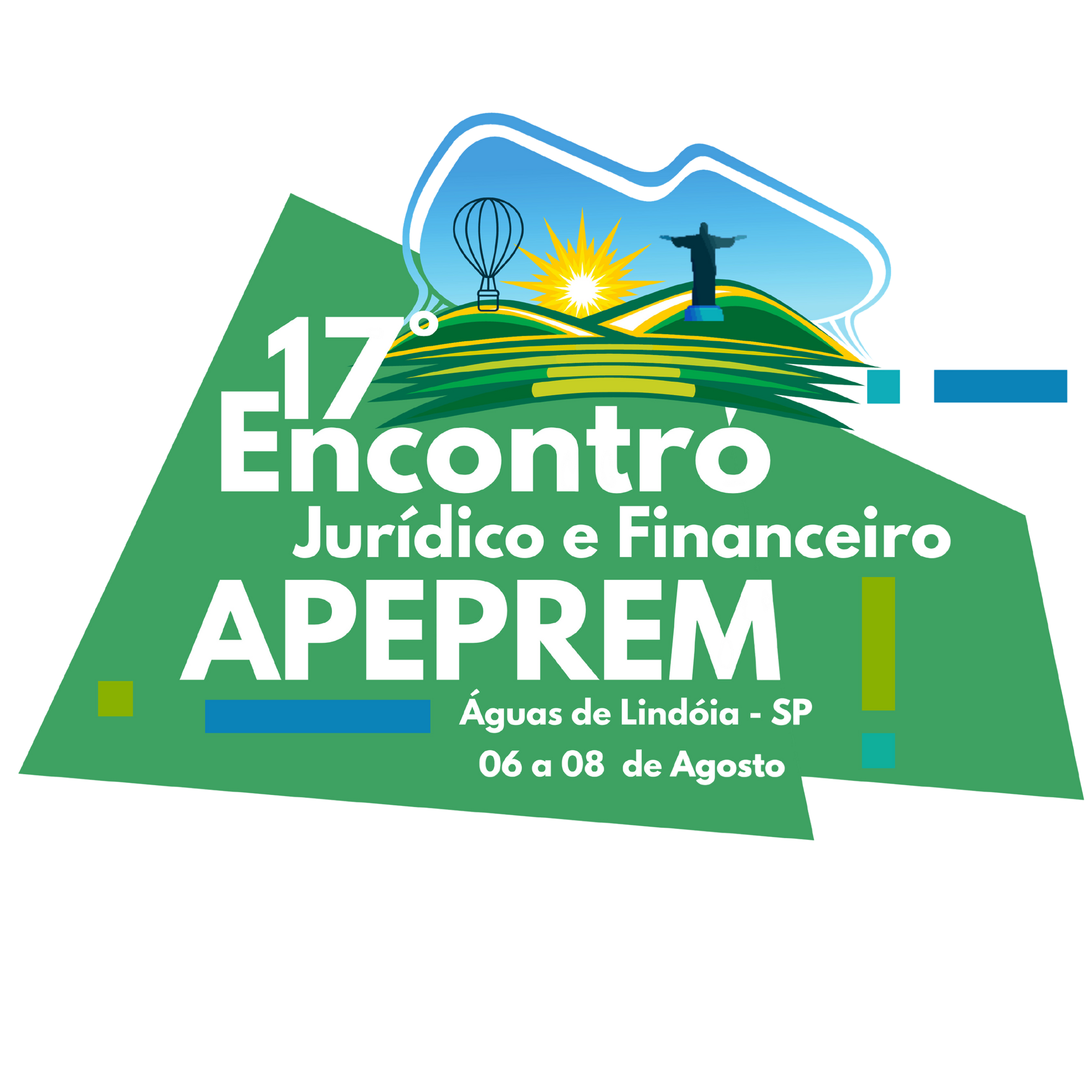 interpretação analógica
Prescrição e Decadência
Por outro lado...
Art. 40, CF - § 12. Além do disposto neste artigo, serão observados, em regime próprio de previdência social, no que couber, os requisitos e critérios fixados para o Regime Geral de Previdência Social.


			Lei nº 8.213/1991, Art. 103
			Prescrição – 5 anos
			Decadência – 10 anos
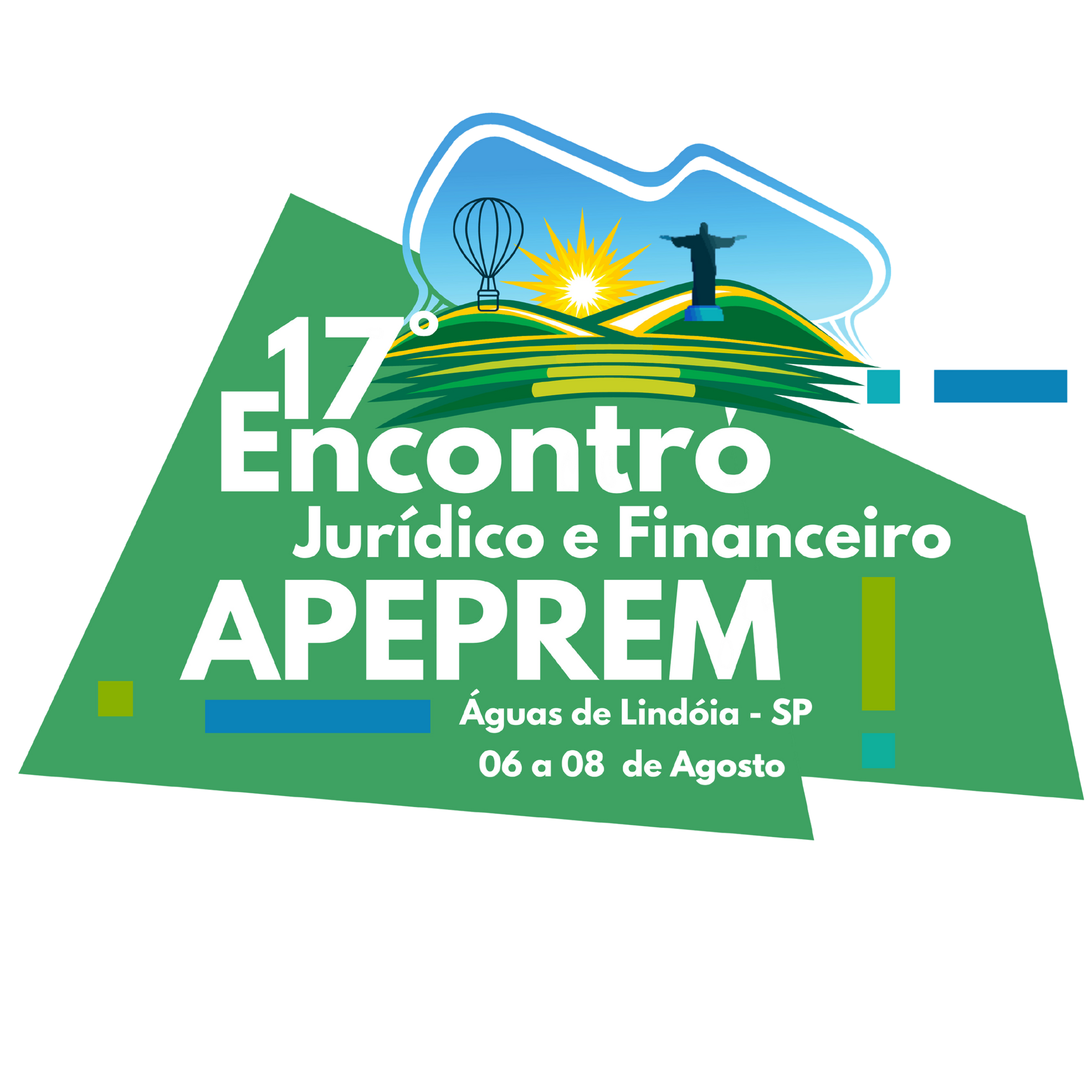 aplicação supletiva
Prescrição e Decadência
Não se aplica a prescrição de fundo de direito e a decadência para o pedido inicial de concessão do benefício


Não se aplica a prescrição para incapazes, ausentes e os menores de 16 anos (art. 197 e ss. do CC)


Não se aplica a decadência para os menores de 16 anos (art. 208 c/c art. 198 do CC)
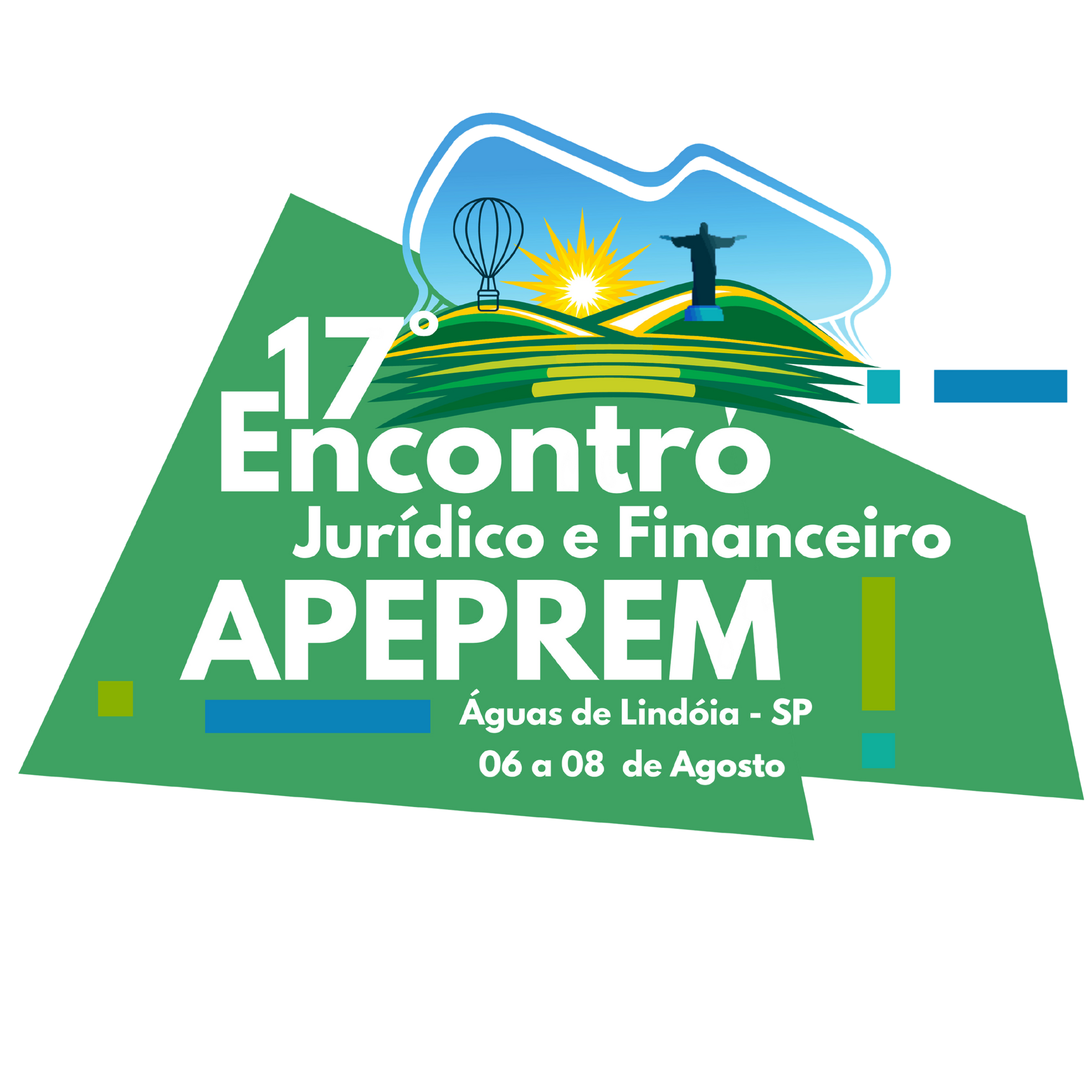 Revisão de Aposentadoria e pensão
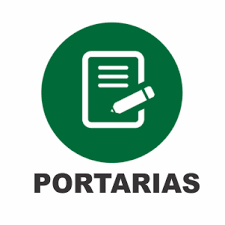 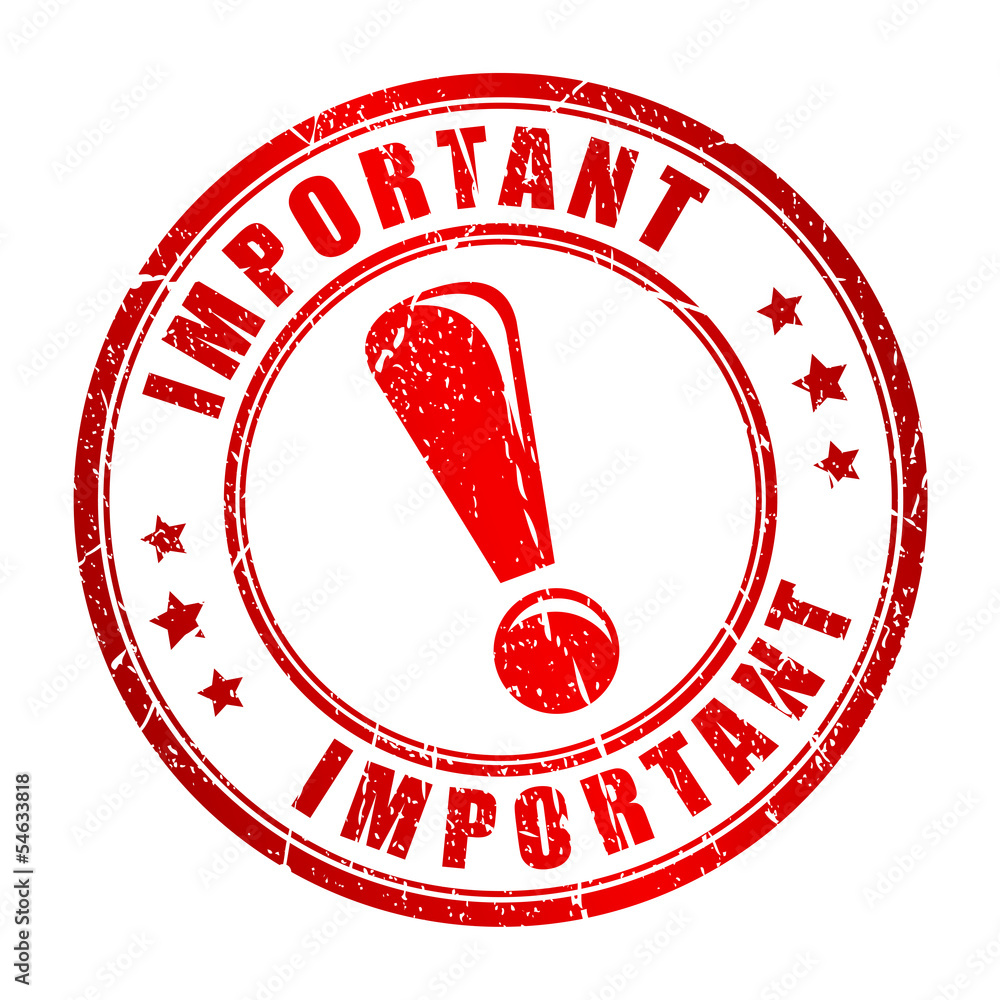 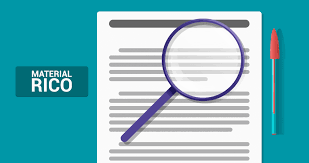 Garantia do 
contraditório 
e ampla defesa
Ato Administrativo
Declaração de vontade do Estado
Passível de revisão a pedido ou ex-officio
Revisão
Precedida de regular 
processo administrativo
-                    obrigação de trato sucessivo                    -
2022
2025
2013
2018
2012
decadência
prescrição de 
trato sucessivo
perda da pretensão às parcelas
superiores aos últimos 5 anos
prescrição
do fundo de direito
perda da pretensão/ação
indeferimento
indeferido
Obrigado
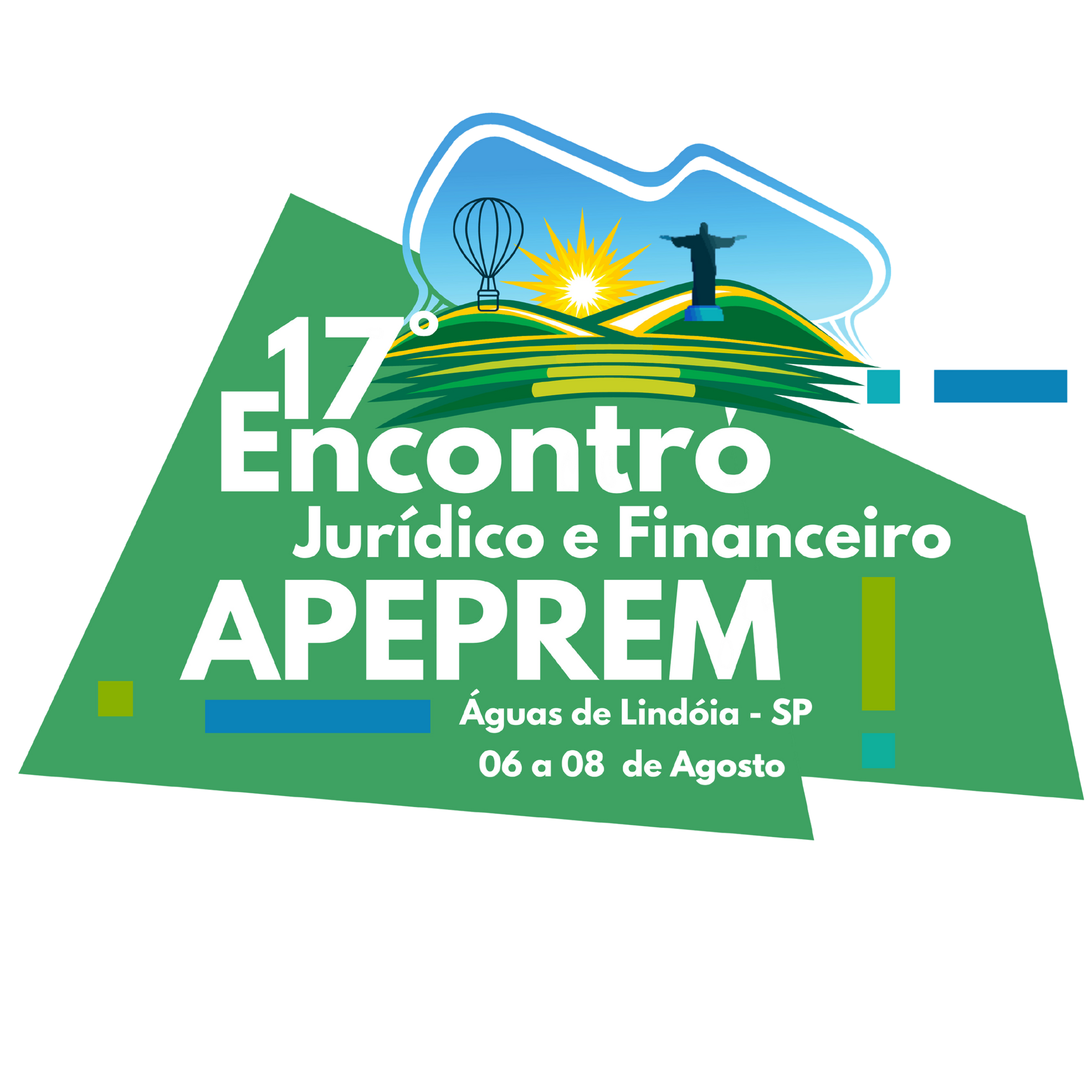 douglas.figueiredo@abcprev.com.br